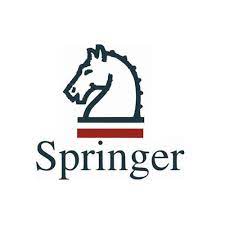 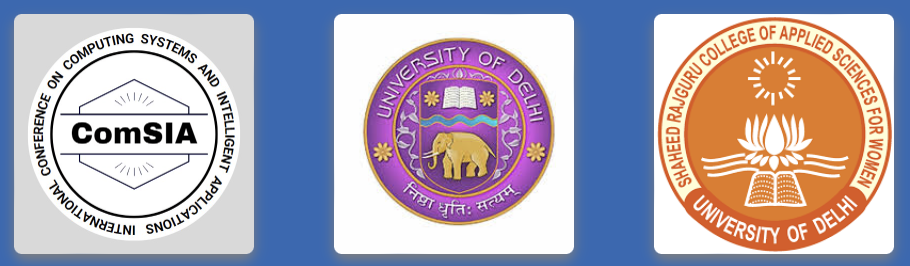 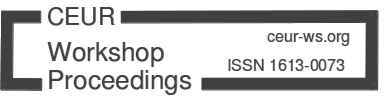 International Conference on Computing Systems & Intelligent Applications
(ComSIA-2025)
28-29 March 2025.


TITLE OF PAPER

Authors

Affiliation of Presenting Author
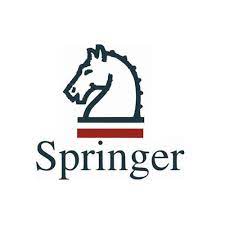 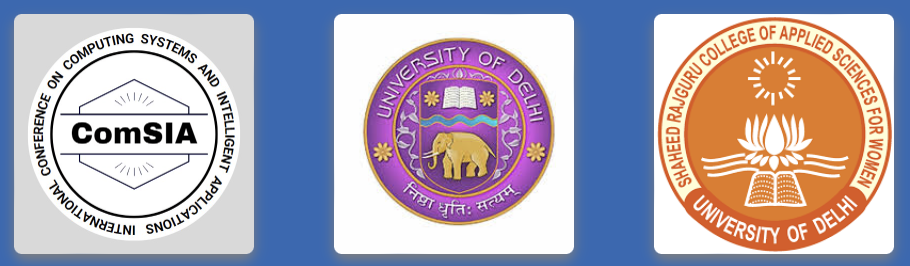 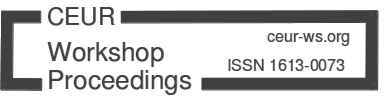 1. INDEX:
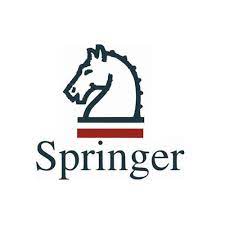 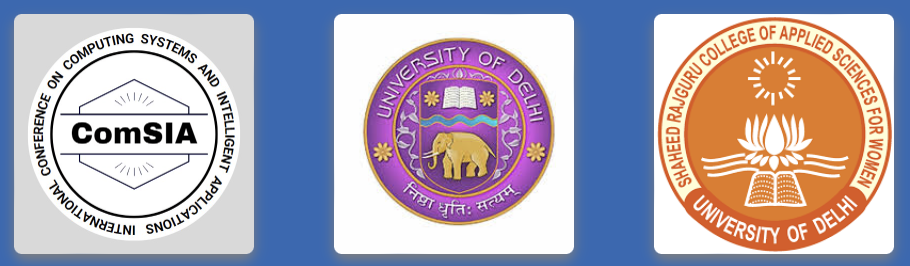 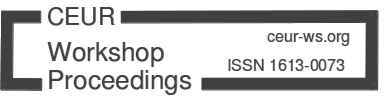 2. ABSTRACT:
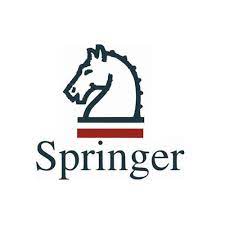 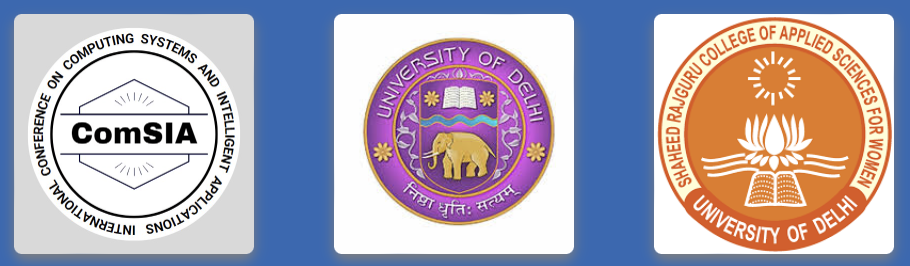 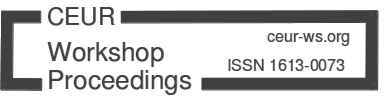 3. INTRODUCTION:
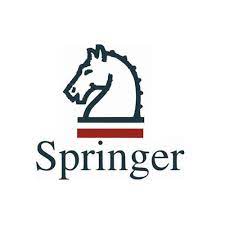 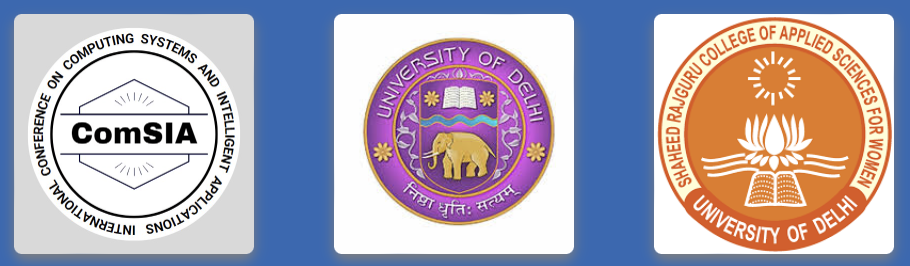 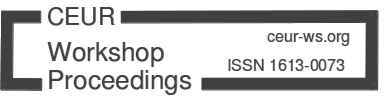 4. LITERATURE REVIEW :



NOTE : TRY TO PUT IN A TABULAR FORM
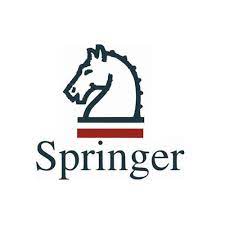 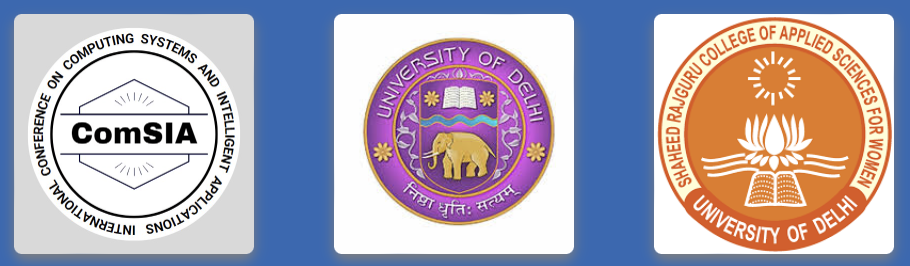 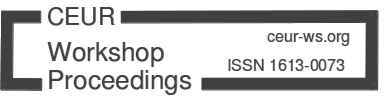 5. RESEARCH GAPS :


NOTE : TRY TO PUT IN A BULLETS FORM
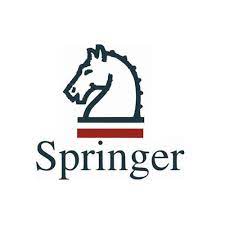 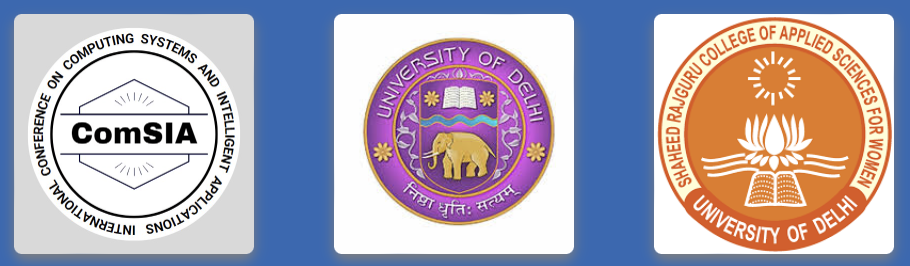 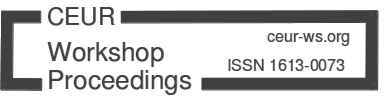 6. PROPOSED METHODOLOGY :



NOTE : IN THE FORM OF FLOW GRAPH
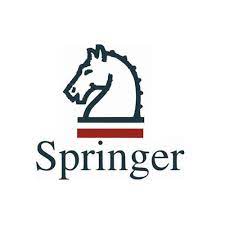 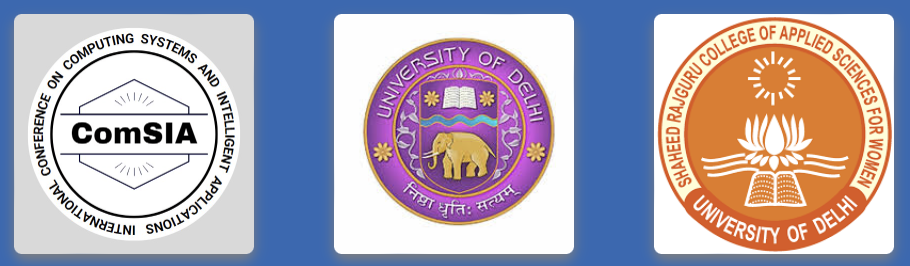 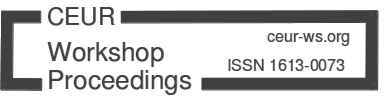 7. RESULTS & DISCUSSION: 



NOTE  : TRY TO PUT IN A TABULAR/GRAPHICAL FORM
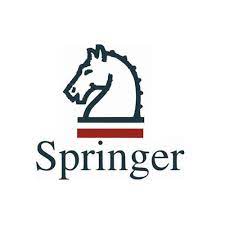 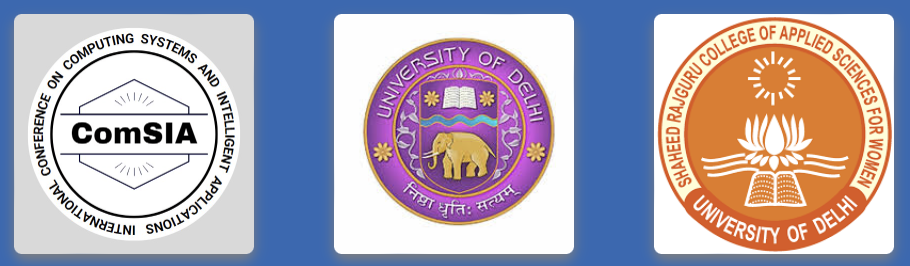 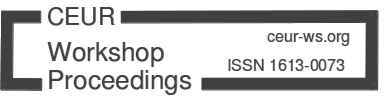 8. COMPARATIVE ANALYSIS: 



NOTE  : TRY TO PUT IN A TABULAR/GRAPHICAL FORM
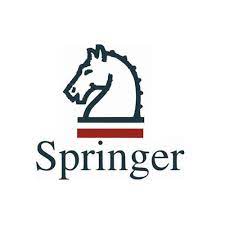 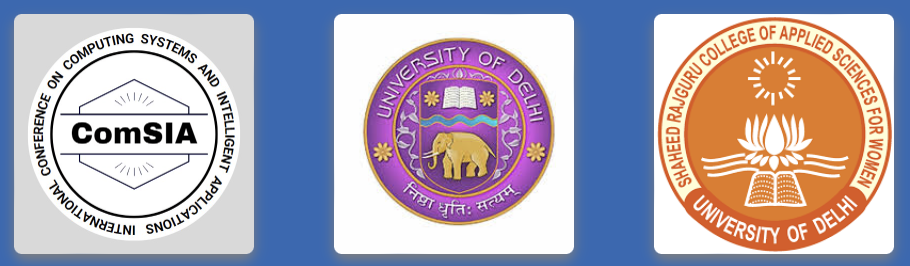 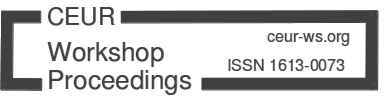 9. CONCLUSION & FUTURE WORK :
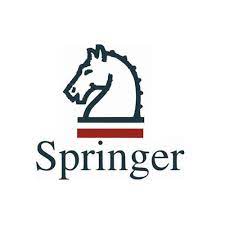 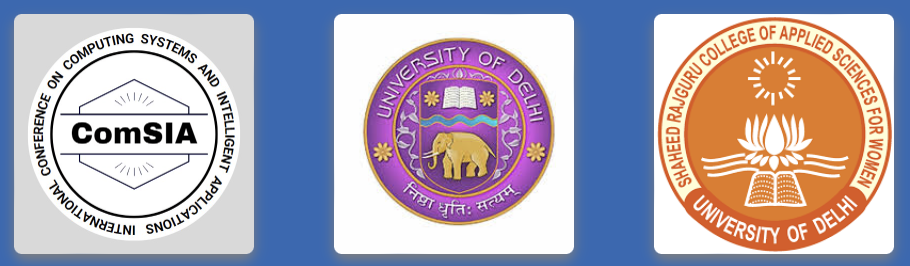 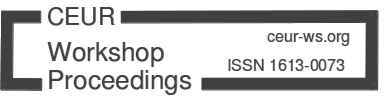 10. REFERENCES :


NOTE : PUT ALL THE REFERENCES IN THE PROPER FORMAT.